Chart 12.2  Debt Sustainability, Vietnam, 2000-2022
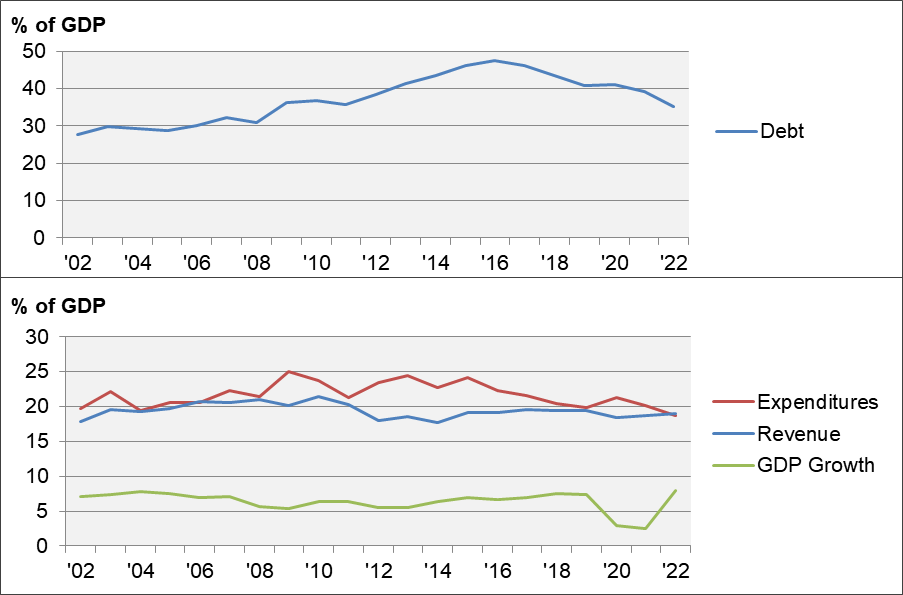 [Speaker Notes: Data source:  IMF WEO. 
https://www.imf.org/en/Publications/WEO/weo-database/2023/October]